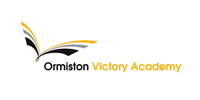 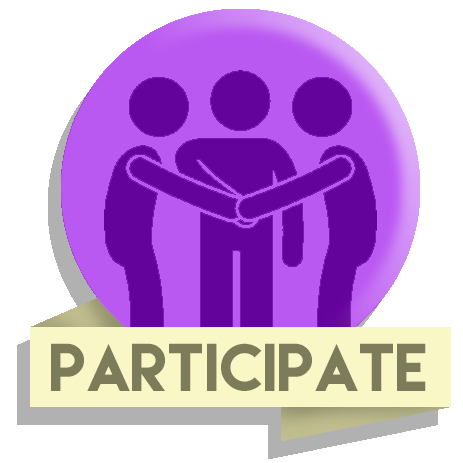 KS3 Rugby Assessment Card: Rules, Regulations, and Equipment
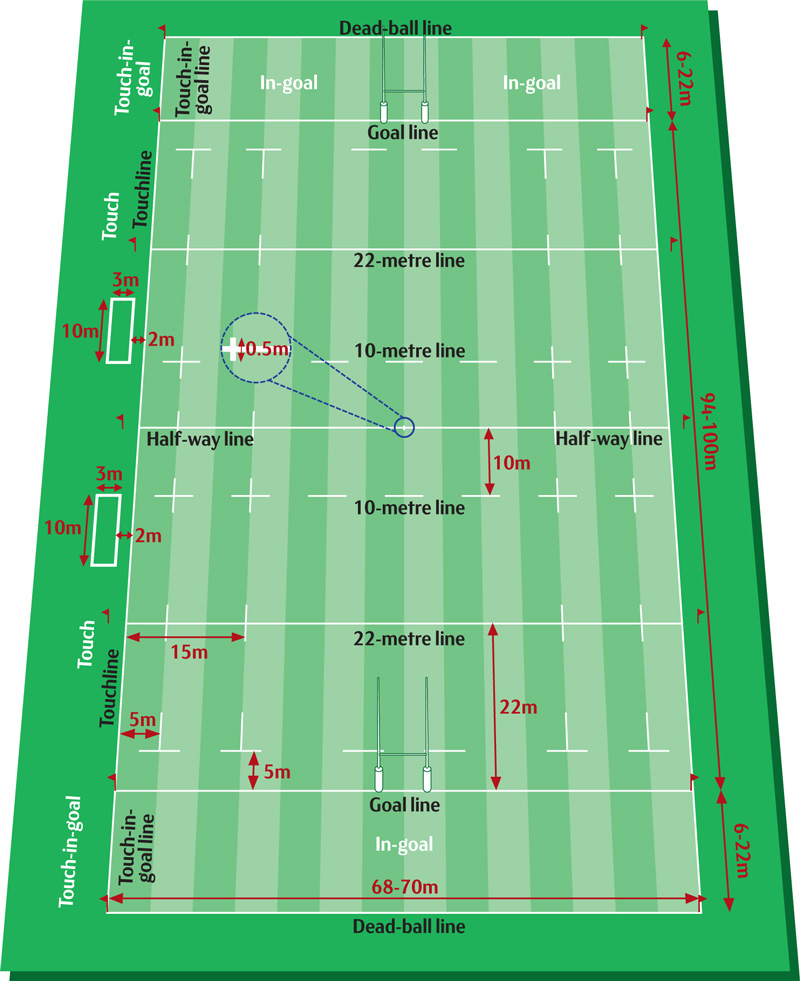 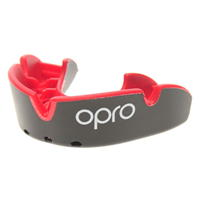 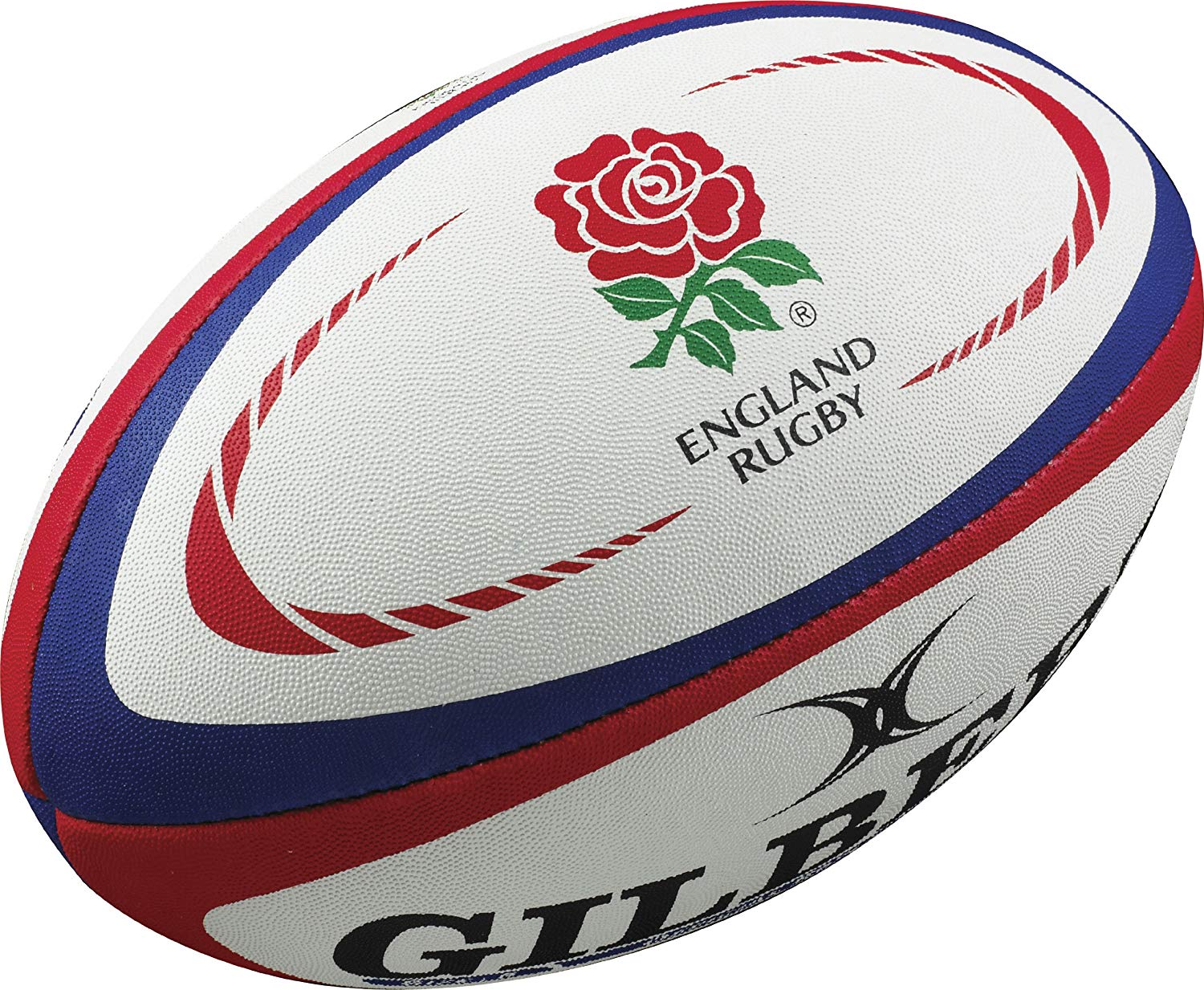 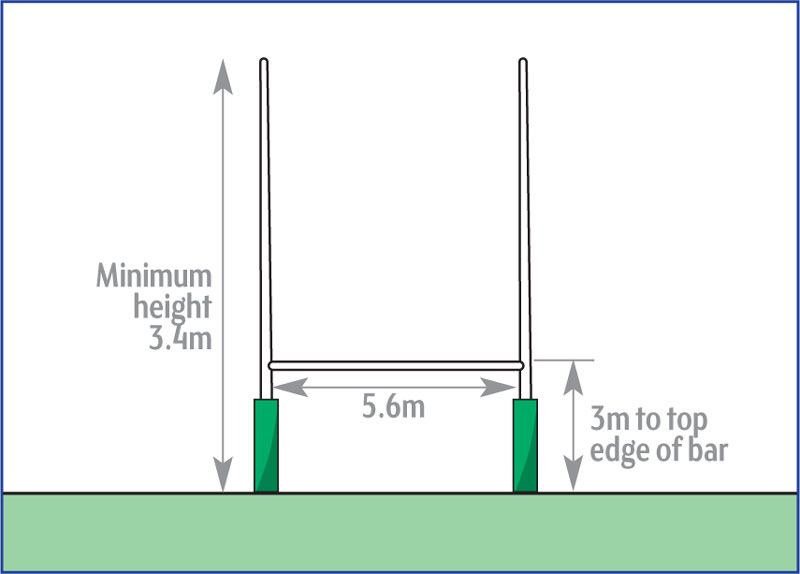 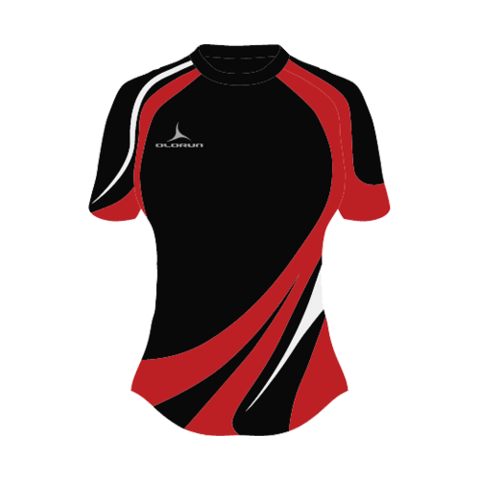 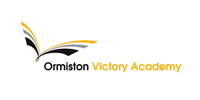 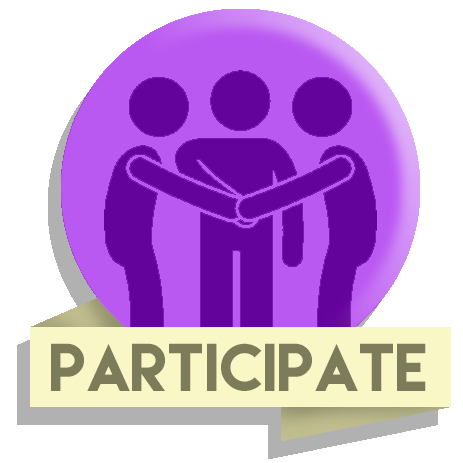 KS3 Rugby Assessment Card: Grading Criteria
Use the above criteria to self and peer assess during PE lessons. Identify what steps you can take to achieve the next level.